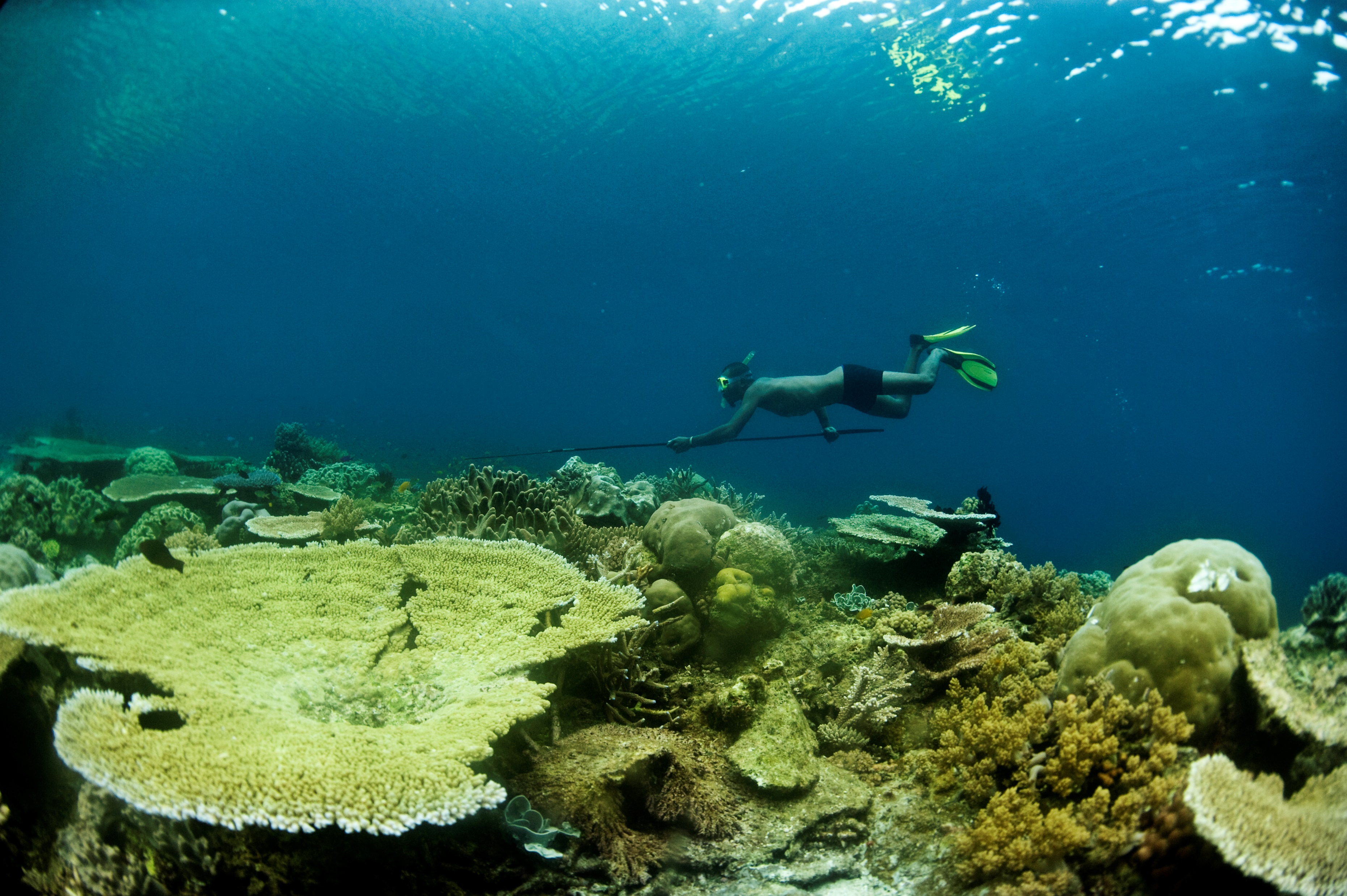 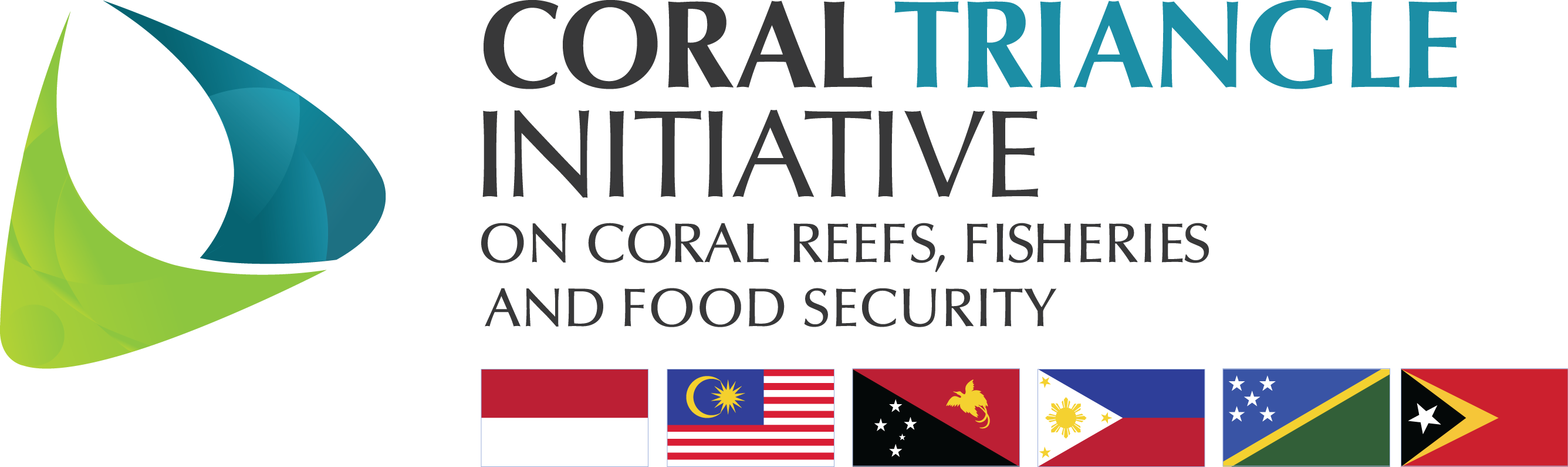 Introduction to 
M&E Plan and MEAL Strategy
9th July 2020
CTI-CFF
Regional Secretariat/Dr. Sada
Photo by: James Morgan
Background
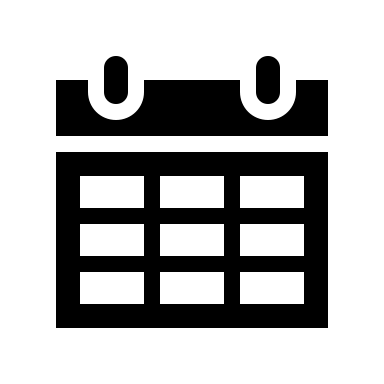 M&E Plan
Introduction to M&E Plan
Monitoring and Evaluation (M&E) plan is a tabulated matrix. Columns show horizontal logic and rows explain vertical logic. 
Horizontal logic is systematic connection of steps to be taken to monitor indicators of outcomes and outputs. That begins with defining means of verification, setting responsibilities for monitoring and ends with estabilishing data reporting and backup.
Vertical logic is bottom to top approach to explain how a program or project will achieve ultimate outcome by moving from achieving outputs.
Example of  M&E Plan matrix
Means of Verification
Means of verification “MOVs” are evidences to prove status of set indicators. 
For example; output indicator above discusses, gender policy. 
Means to verify this indicator could be, policy documents.
M&E Tools/ Approaches
Tools of monitoring and evaluations are developed after setting means Of Verification (MOVs). M&E tools/ approches are logically established according to MOVs. This chapter defines how we would be getting data as per MOVs.
For example; MoV is policy document. Based on that we have to decide our tools/approaches that could cover set MOVs. 
In that case tool could be organizations annual report, progress report, policy rollout webinar etc.
Tasks to be performed
This chapter is established on tools and approaches. Task to be performed is explaination of how these tools or approaches will be used. 
For example; to review annual and progress reports to ensure gender policy development is reflected and to monitor gender policy rollout webinar.
Persons Responsible
This chapter is to specify the names and designations of persons to be involved to perform the tasks.
For example; in case the MOV is policy document, then the approach is to collect data regarding policy through annual report, progress report, policy roll out webinar etc. 
Under this chapter, it would be required to explain who (M&E person) will collect the data regarding development of gender policy from annual report, progress report and policy roll out webinar.
Frequency
Frequency is directly linked with the needs of data and discussed means of verification. Frequency of urgently needed data would be higher, hence, frequency of process monitoring data is higher as compare to evaluation data.
For example; frequency of collecting data regarding gender policy is once in first year, this frequency is about review of annual report. Other frequency is mentioned as subject to gender policy webinar.
Data Collection
All four discused chapters,tools/ approaches, tasks to be performed, person responsible and frequency are collectively refering to mechanism of data collection and management within organization.
Information Sharing
Information sharing is to disscuss about how the collected data and evidences will be shared internally and externally. 
This chapter is logically linked with MOVs and chain of command within organization. 
For example; annual reports would be shared by M&E manager with senior management and head of organization. Those will further share that report internally and externally.
Data Backup
This is the final chapter of M&E plan and last step of horizontal logic. This chapter aims to define where all the final reports or evidences would be stored safely. This is important chapter, in case if any data is needed at any time, then one can find it here.
For example; data regarding development of gender policy would be available on organization’s website and laptop of M&E person. Purpose of this chapter is to let people know where gender policy could be accessed.
Summary A
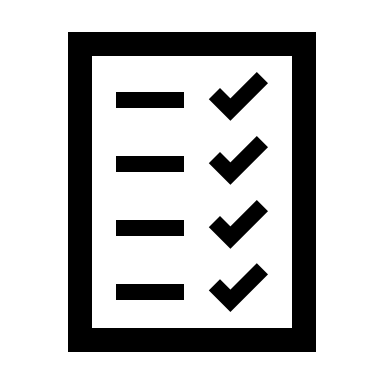 MEAL Strategy
Introduction to MEAL strategy
Monitoring, Evaluation, Accountability and Learning (MEAL) strategy is a body of narrations established on draft RPOA 2.0 and Monitoring & Evaluation Plan (MEP) for draft RPOA 2.0. Hence, it covers possible extended questions that could be raised after going through MEP that is tabulated matrix. These questions could be, what is MEAL, why MEAL, how MEAL is done, stages of MEAL, results and evidences of results. Therefore this document paves way between draft RPOA 2.0 and MEP, and also extrapolates commitments and assumptions made in MEP. MEAL strategy is also extended to monitoring of commitments made for the endorsed roadmap of the Women Leaders Forum (WLF) and defining indicators.
This chapter is discusion of basic definitions of Monitoring, Evaluation, Accountability and Learning (MEAL) with examples from draft RPOA 2.0
Chapter-1 Definitions
This chapter explains what results or achievements we should expect from monitoring, evaluation, accountability and learning (MEAL) in context of draft RPOA2.0.
Chapter-2 Expectations
Chapter-3 Pathways
This chapter is discourse on possible approaches and methods we can use for monitoring, evaluation, accountability and learning (MEAL). This chapter is established on technical privileges and limitations of MEAL and organizational structure of CTI-CFF.
Chapter-4 Tools
This chapter briefly discusses about the tools and techniques we would use for monitoring, evaluation, accountability and learning (MEAL) in context RPOA 2.0 and CTI-CFF.
Chapter-5 Results
This chapter is discourse on results or benefits of having monitoring, evaluation, accountability and learning (MEAL) strategy.
Chapter-6 Evidences
This chapter has direct link with chapter-2 expectations. Hence, this chapter is discourse of evidences that would be produced under monitoring, evaluation, accountability and learning(MEAL).
This chapter briefly explains the gender and age inclusion in our programs and how we would monitoring gender and age inclusion.
Chapter-7 Gender
Chapter-8 Indicators
This chapter briefly discusses about the definition of indicators and targets and what is the difference between both. Here we would learn where and how to use both concepts in our programs.
Chapter-9 Annexure
This chapter consists of formats and approaches to outsource evaluation consultant/s to conduct evaluation studies against key indicators of draft RPOA 2.0 at regional and national levels.
Summary B
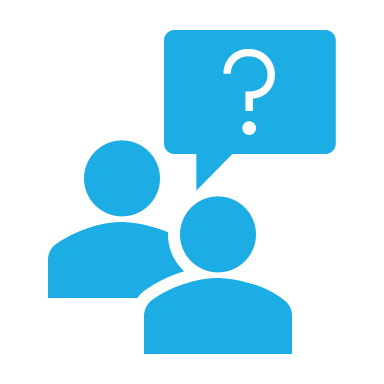 Please ask your questions the floor is open.
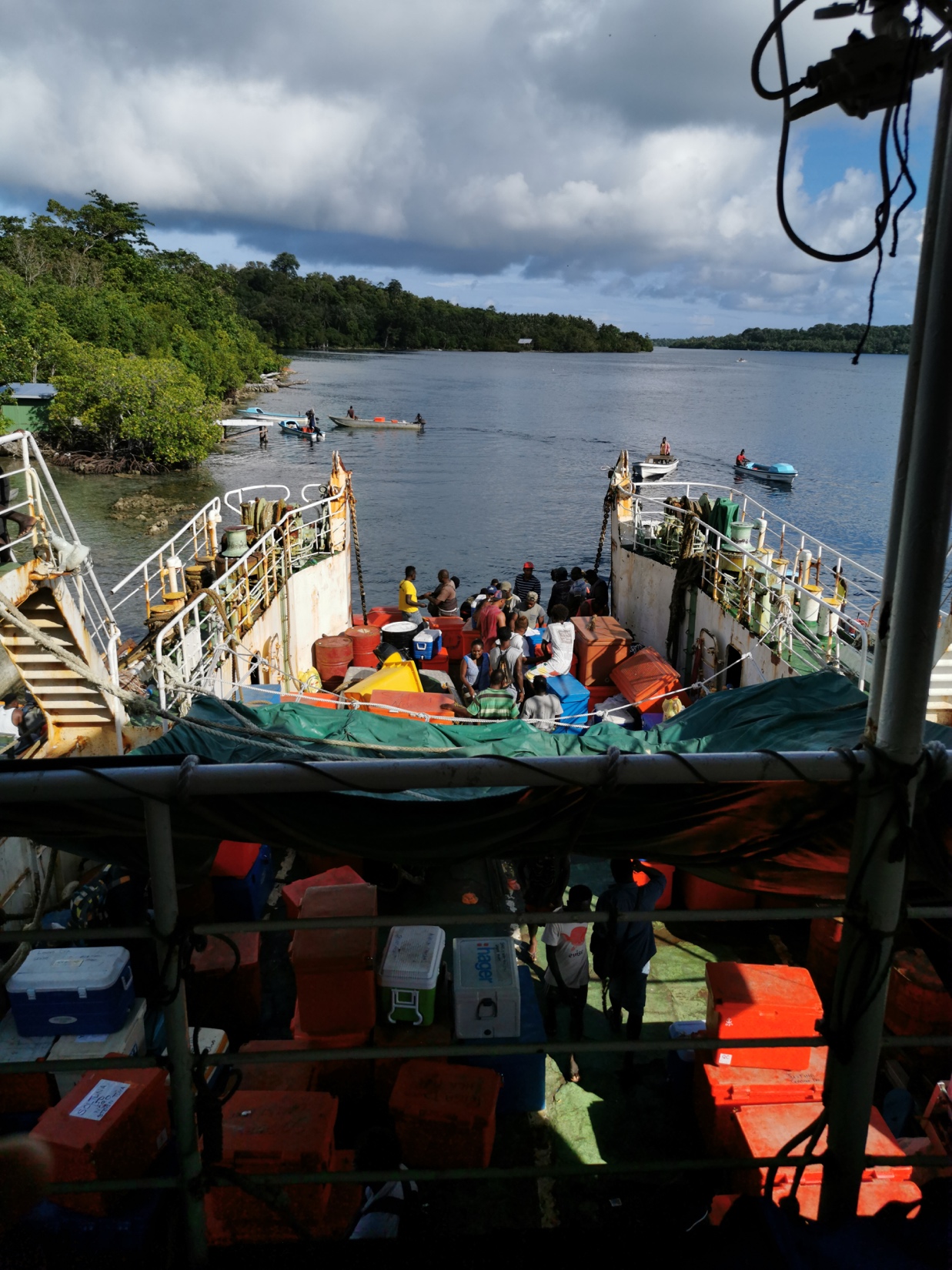 Thank you
Terima kasihMaraming salamat 
Tank iu
Tagio tumas
Obrigado
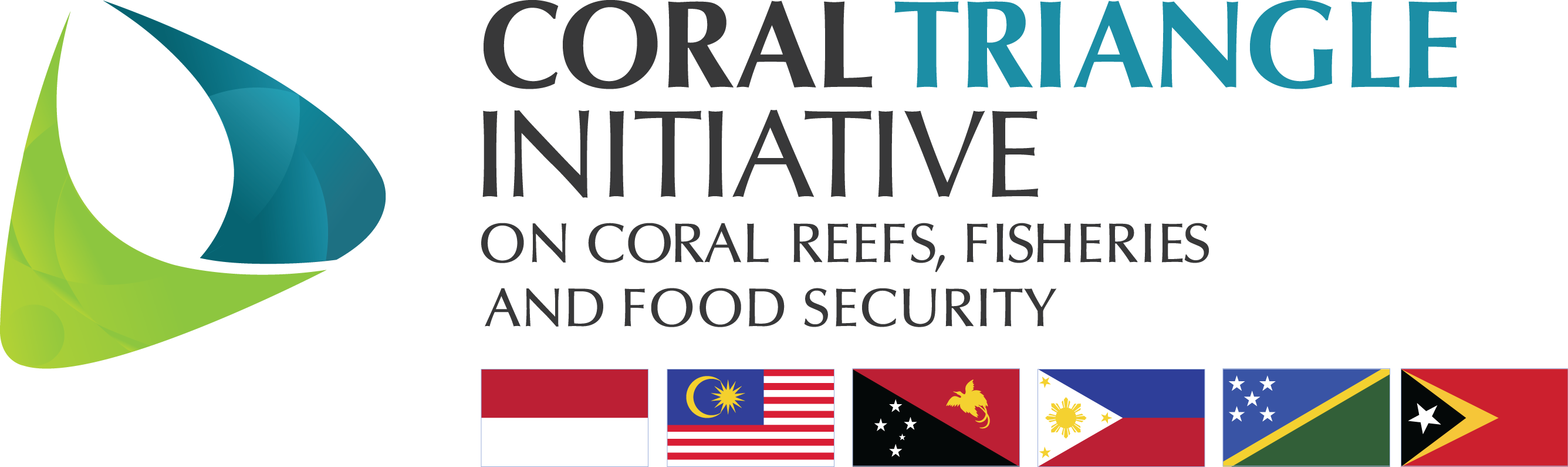 Photos by Rumanti Wasturini & Ayodya Satryo Anggorodjati